淡雅简约通用PPT模板
好好工作 天天向上
目录
Click here to add text Click here to add text Click here to add text Click here to add text Click here to add text
01
02
请输入内容
请输入内容
请输入内容
请输入内容
Click on the input subtitle
Click on the input subtitle
Click on the input subtitle
Click on the input subtitle
03
04
01
请输入标题
Click on the input subtitle
Click here to add text Click here to add text Click here to add text Click here to add text Click here to add text
CLICK ON THE INPUT SUBTITLE
Click here to add text Click here to add text Click here to add text Click here to add text Click here to add text Click here to add text Click here to add text Click here to add text
请在此输入标题
CLICK ON THE INPUT SUBTITLE
Click here to add text Click here to add text Click here to add text Click here to add text Click here to add text Click here to add text Click here to add text Click here to add text
Click here to add text Click here to add text Click here to add text Click here to add text Click here to add text
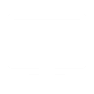 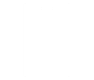 请在此输入标题
Click here to add text Click here to add text Click here to add text Click here to add text Click here to add text
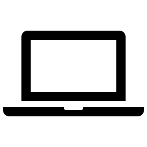 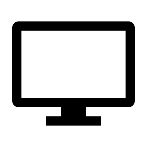 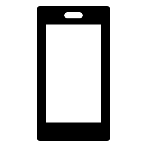 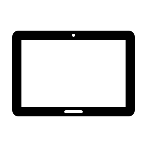 SUBTITLE
SUBTITLE
SUBTITLE
SUBTITLE
Click here to add text Click here to add text Click here to add text Click here to add text Click here to add text Click here to add text Click here to add text Click here to add text Click here to add text Click here to add text Click here to add text
请在此输入标题
Click here to add text Click here to add text Click here to add text Click here to add text Click here to add text
CLICK ON THE INPUT SUBTITLE
CLICK ON THE INPUT SUBTITLE
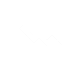 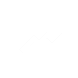 Click here to add text Click here to add text Click here to add text Click here to add text Click here to add text Click here to add text Click here to add text Click here to add text
Click here to add text Click here to add text Click here to add text Click here to add text Click here to add text Click here to add text Click here to add text Click here to add text
请在此输入标题
CLICK EDIT TITLE
CLICK EDIT TITLE
CLICK EDIT TITLE
Click here to add text Click here to add text Click here to add text Click here to add text Click here to add text
Click here to add text Click here to add text Click here to add text Click here to add text Click here to add text Click here to add text Click here to add text
Click here to add text Click here to add text Click here to add text Click here to add text Click here to add text Click here to add text Click here to add text
Click here to add text Click here to add text Click here to add text Click here to add text Click here to add text Click here to add text Click here to add text
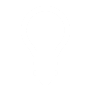 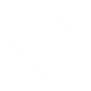 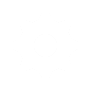 02
请输入标题
Click on the input subtitle
Click here to add text Click here to add text Click here to add text Click here to add text Click here to add text
请在此输入标题
Click here to add text Click here to add text Click here to add text Click here to add text Click here to add text
HOME
CHAT 24/7
MAILING
SUPPORT
Frequently, your initial font choice is taken out of your awesome hand
Frequently, your initial font choice is taken out of your awesome hand
Frequently, your initial font choice is taken out of your awesome hand
Frequently, your initial font choice is taken out of your awesome hand
请在此输入标题
Click here to add text Click here to add text Click here to add text Click here to add text Click here to add text
Teamwork Strategy
Teamwork Strategy
consectetur adipiscing elit. Lorem ipsum dolor sit ametelit. Lorem ipsum dolor sit amet, , consectetur adipiscing elit.
consectetur adipiscing elit. Lorem ipsum dolor sit ametelit. Lorem ipsum dolor sit amet, , consectetur adipiscing elit.
Teamwork Strategy
Teamwork Strategy
consectetur adipiscing elit. Lorem ipsum dolor sit ametelit. Lorem ipsum dolor sit amet, , consectetur adipiscing elit.
consectetur adipiscing elit. Lorem ipsum dolor sit ametelit. Lorem ipsum dolor sit amet, , consectetur adipiscing elit.
请在此输入标题
CLICK EDIT TITLE
CLICK EDIT TITLE
CLICK EDIT TITLE
CLICK EDIT TITLE
S
W
Click here to add text Click here to add text Click here to add text Click here to add text Click here to add text
Click here to add text Click here to add text Click here to add text Click here to add text
Click here to add text Click here to add text Click here to add text Click here to add text
Click here to add text Click here to add text Click here to add text Click here to add text
Click here to add text Click here to add text Click here to add text Click here to add text
T
O
Category One
Category Two
Lorem Ipsum is simply dummy text of the printing and typesetting industry. Lorem Ipsum has been the industry's standard dummy text ever since the 1500s, when an unknown printer took a galley of type and scrambled it to make a type specimen book. It has survived not only five.
Lorem Ipsum is simply dummy text of the printing and typesetting industry. Lorem Ipsum has been the industry's standard dummy text ever since the 1500s, when an unknown printer took a galley of type and scrambled it to make a type specimen book. It has survived not only five.
请在此输入标题
Click here to add text Click here to add text Click here to add text Click here to add text Click here to add text
03
请输入标题
Click on the input subtitle
Click here to add text Click here to add text Click here to add text Click here to add text Click here to add text
ADD TITLE
ADD TITLE
ADD TITLE
ADD TITLE
ADD TITLE
ADD TITLE
according to your need to draw the text box size
according to your need to draw the text box size
according to your need to draw the text box size
according to your need to draw the text box size
according to your need to draw the text box size
according to your need to draw the text box size
请在此输入标题
Click here to add text Click here to add text Click here to add text Click here to add text Click here to add text
请在此输入标题
Click here to add text Click here to add text Click here to add text Click here to add text Click here to add text
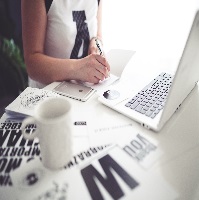 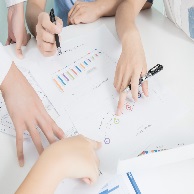 “Frequently, your initial font choice is taken out of your hands; companies often specify a typeface”
“Frequently, your initial font choice is taken out of your hands; companies often specify a typeface”
Vero Wellford
Vero Wellford
TWITTER
TWITTER
“Frequently, your initial font choice is taken out of your hands; companies often specify a typeface”
“Frequently, your initial font choice is taken out of your hands; companies often specify a typeface”
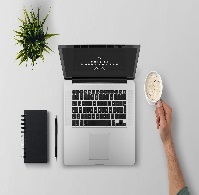 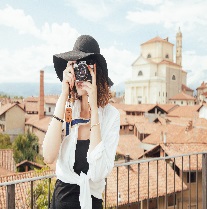 Diego Pina
Diego Pina
FACEBOOK
FACEBOOK
请在此输入标题
Click here to add text Click here to add text Click here to add text Click here to add text Click here to add text
Male
Lorem ipsum dolor sit amet consectetur adipiscing elit. Praesent sodales odio sit amet odio tristique quis tempus odio Lorem ipsum dolor sit
Female
Lorem ipsum dolor sit amet consectetur adipiscing elit. Praesent sodales odio sit amet odio tristique quis tempus odio Lorem ipsum dolor sit
请在此输入标题
Click here to add text Click here to add text Click here to add text Click here to add text Click here to add text
3,567
758
8,263
8,263
HAPPY CLIENTS
CUPS OF COFFEE
RETWEETS
RETWEETS
Frequently, your initial font choice
Frequently, your initial font choice
Frequently, your initial font choice
Frequently, your initial font choice
请在此输入标题
Click here to add text Click here to add text Click here to add text Click here to add text Click here to add text
Sale By Year Report
Sale By Year Report
Lorem ipsum dolor sit amet, consectetur adipiscing elit. Integer dolor quam, pretium eu placerat eu semper et nunc. 
Nullam porttitor consectetur nunc in tempor. Cras vitae venenatis sem at pretium arcu.
Lorem ipsum dolor sit amet, consectetur adipiscing elit. Integer dolor quam, pretium eu placerat eu semper et nunc. 
Nullam porttitor consectetur nunc in tempor. Cras vitae venenatis sem at pretium arcu.
04
请输入标题
Click on the input subtitle
Click here to add text Click here to add text Click here to add text Click here to add text Click here to add text
请在此输入标题
Click here to add text Click here to add text Click here to add text Click here to add text Click here to add text
BE THE BEST COMPANY
Frequently, your initial font choice is taken out of your awesome hands also we are companies
OFFER AWESOME SERVICES
Frequently, your initial font choice is taken out of your awesome hands also we are companies
RELEASE CREATIVE LAYOUTS
Frequently, your initial font choice is taken out of your awesome hands also we are companies
OFFER 24/7 SUPPORT
Frequently, your initial font choice is taken out of your awesome hands also we are companies
请在此输入标题
Click here to add text Click here to add text Click here to add text Click here to add text Click here to add text
75.8 / 1000
STUDENT
80.5 / 1250
AWWARDS
50.4 / 950
COSTUMER
80.9 / 1320
SECURITY
请在此输入标题
Click here to add text Click here to add text Click here to add text Click here to add text Click here to add text
When selecting a typeface for body text, your primary concern should be readability. Don’t concern yourself with personality at this stage. I’m of the school of thought that believes that you’re better off mastering a few typeface.
WHITE PEOPLE
65 %
BLACK PEOPLE
93 %
HISPANIC PEOPLE
57 %
Thank you
谢谢观看